VeVa GROP  Praktijkoefendagen (POD)
Lesson  – Radio communications in English
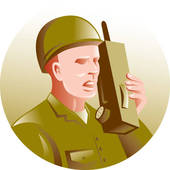 Why?
Today’s lesson will be about radio communications
How to report to your commander in the field
PVB
+
Military future
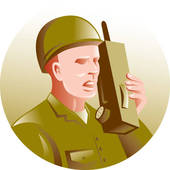 The basics:
Checking the radio net
Informing ‘’Romeo’’ of possible threats
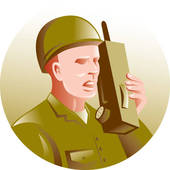 How do you check your radio’s / the radio net?
Romeo: Net here Romeo, radio check over.
Alpha:   -Romeo here Alpha, roger over.
Bravo:   -Romeo here Bravo, roger over.
ALWAYS ALPHABETICALLY
Charlie: -Romeo here Charlie, roger over.
Delta:    -Romeo here Delta, roger over.
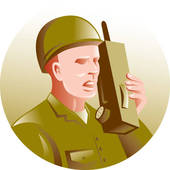 Romeo: Net here Romeo, out.
Report to your commander using the ‘’ W+H’’ model
Who = ‘’call sign’’
What = ‘’hoofdgroep nummer’’ ‘’subgroep letter’’ ‘’grootte’’ ‘’vorm’’ ‘’kleur’’ ‘’opschrift’’
Where = ‘’coördinaat’’ OF zo duidelijk mogelijke beschrijving.
When = datum-tijdgroep
How = contactpersoon benaderingsroute en markering
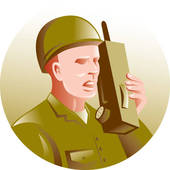 Report to your commander using the ‘’4  W+H’’ model
Who = ‘’call sign’’
Alpha: Romeo, here Alpha, urgent message over
What = ‘’hoofdgroep nummer’’ ‘’subgroep letter’’ ‘’grootte’’ ‘’vorm’’ ‘’kleur’’ ‘’opschrift’’
Alpha: Here Alpha, Anti – tank mine, 4F, 
40 centimeters, green, no markings.
Alpha:  Location is 31U GT 03802580
Where = ‘’coördinaat’’ OF zo duidelijk mogelijke beschrijving.
Alpha: time is 270900ANOV15
When = datum-tijdgroep
Alpha: Alpha on location, Approach from south, 
marked with red-white ribbon.
How = contactpersoon benaderingsroute en markering
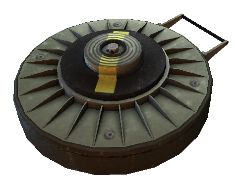 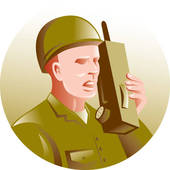 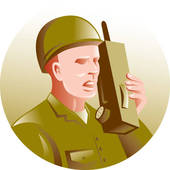 YOUR TURN
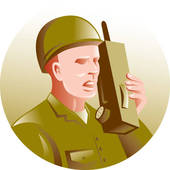 What if we would find this object in the school’s parking lot?
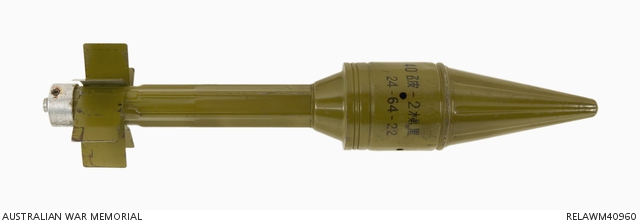 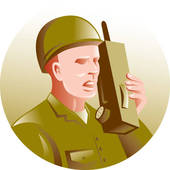 What if we would find this in this classroom?
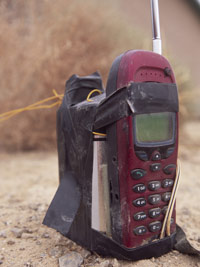 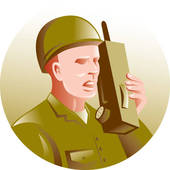 What if we would find this at the reception?
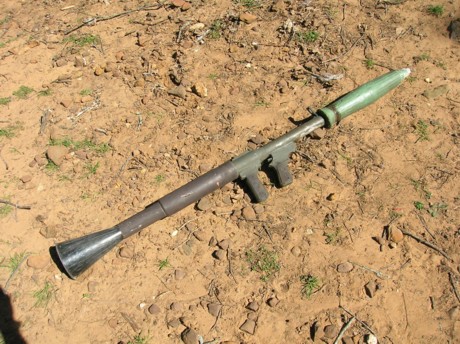 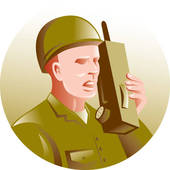